Main TITLE goes here over two or three lines
Further details go here
worldlunghealth.org
@UNIONCONFERENCE               #UNIONCONF
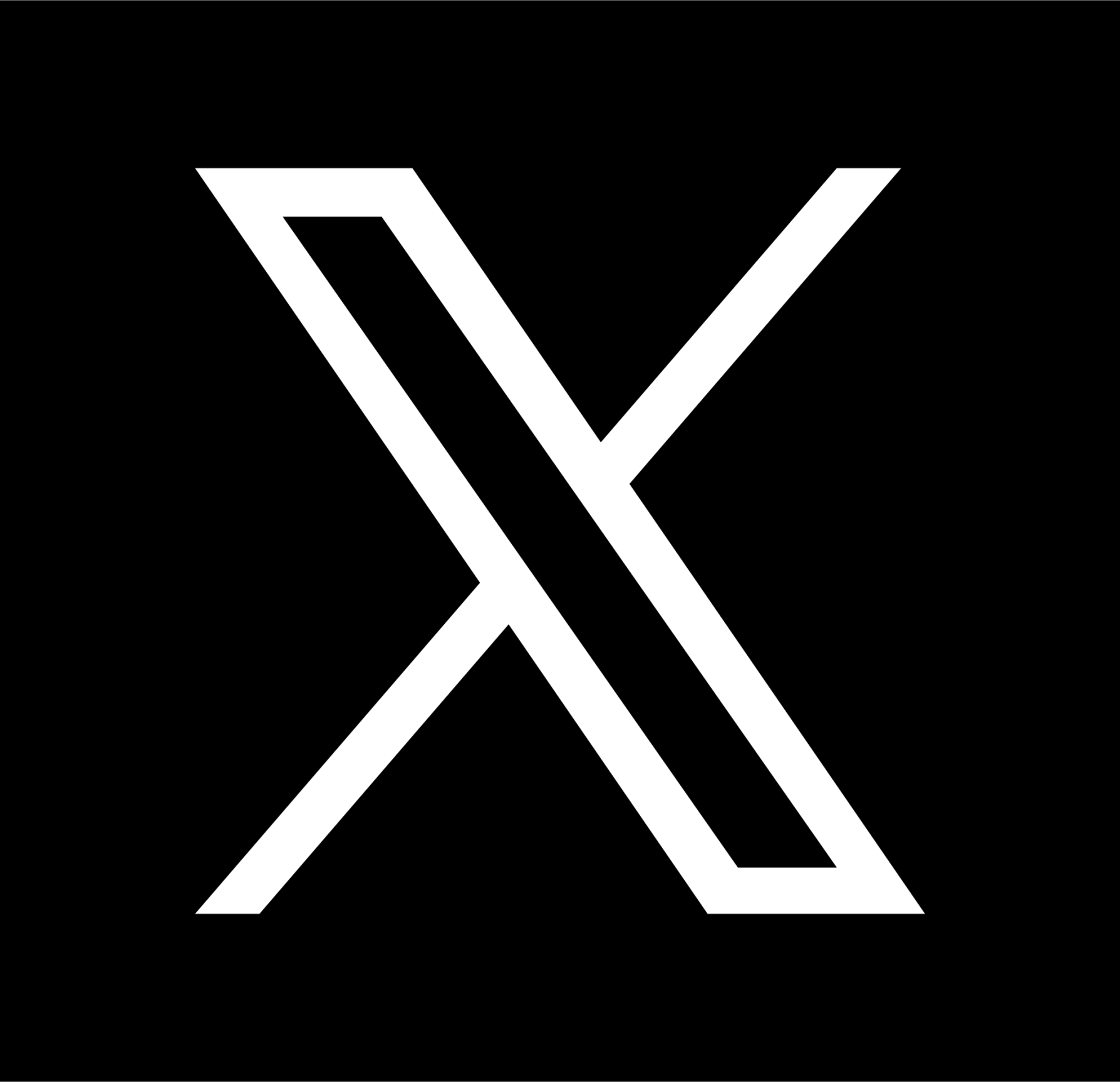 Main TITLE goes here over two or three lines
Further details go here
worldlunghealth.org
@UNIONCONFERENCE               #UNIONCONF
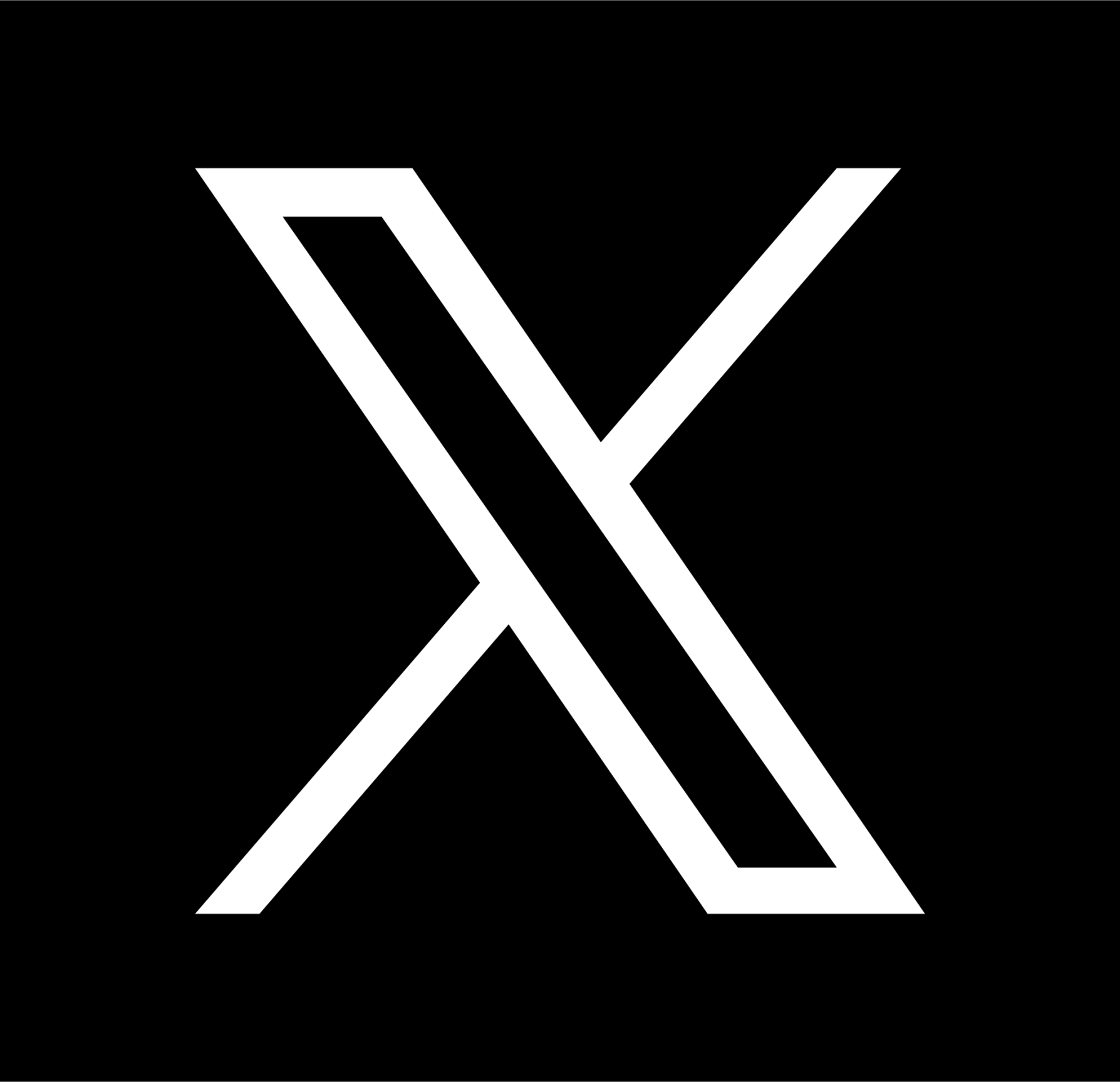 Conflict of interest disclosure form
☐ I have no Conflict of Interest to report. 

☐ I have the following Conflict of Interest(s) to report: 
Please tick the type of affiliation / financial interest and specify the name of the organisation:
☐ Receipt of grants/research supports: _______________________________
☐ Receipt of honoraria or consultation fees: ___________________________
☐ Participation in a company sponsored speaker’s bureau: _______________
☐ Tobacco-industry and tobacco corporate affiliate: _____________________
☐ Stock shareholder: _____________________________________________
☐ Spouse/partner: _______________________________________________
☐ Other:  ______________________________________________________
Speakers for The Union World Conference 2024 are required to disclose their potential conflict of interest going back 3 years prior to this presentation. The intent of this disclosure is not to prevent a speaker with a conflict of interest (any significant financial relationship a speaker has with manufacturers or providers of any commercial products or services relevant to the talk) from making a presentation, but rather to provide listeners with information on which they can make their own judgment. It remains for audience members to determine whether the speaker’s interests or relationships may influence the presentation. Drug or device advertisement is strictly forbidden.
worldlunghealth.org
@UNIONCONFERENCE               #UNIONCONF
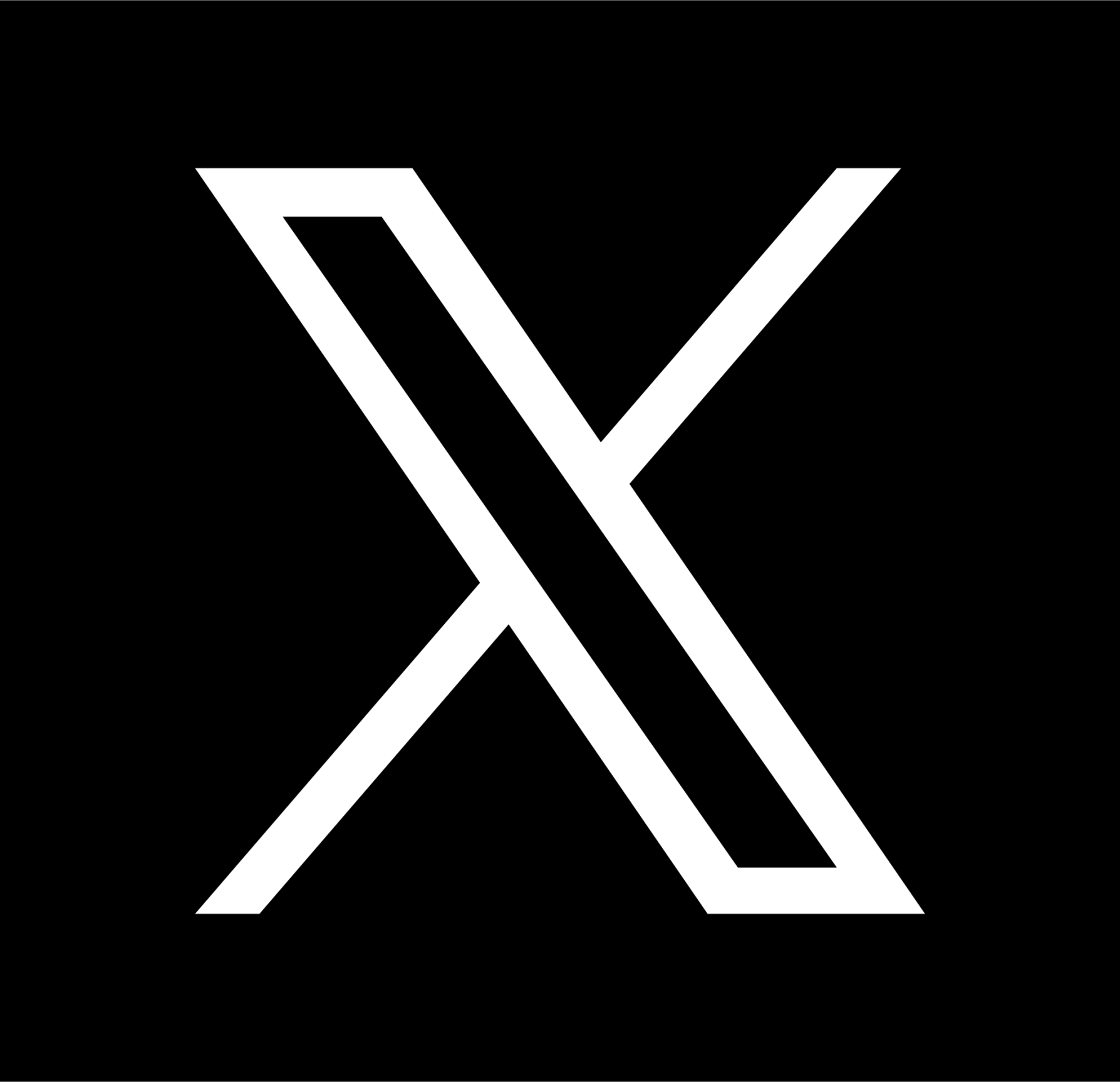 Title goes here
Lorem ipsum dolor sit amet, consectetur adipiscing elit. Maecenas fermentum neque vitae dui rutrum, id bibendum risus elementum. Integer vestibulum, felis at tristique venenatis, leo nulla ultricies dui, in ultrices nisl dolor fermentum dolor. 
Curabitur viverra, dui id iaculis egestas, nisl urna sodales est, at sollicitudin risus nunc a nisi id bibendum risus elementum. Integer vestibulum, felis at tristique venenatis, leo nulla ultricies dui, in ultrices nisl dolor fermentum dolor.
worldlunghealth.org
@UNIONCONFERENCE               #UNIONCONF
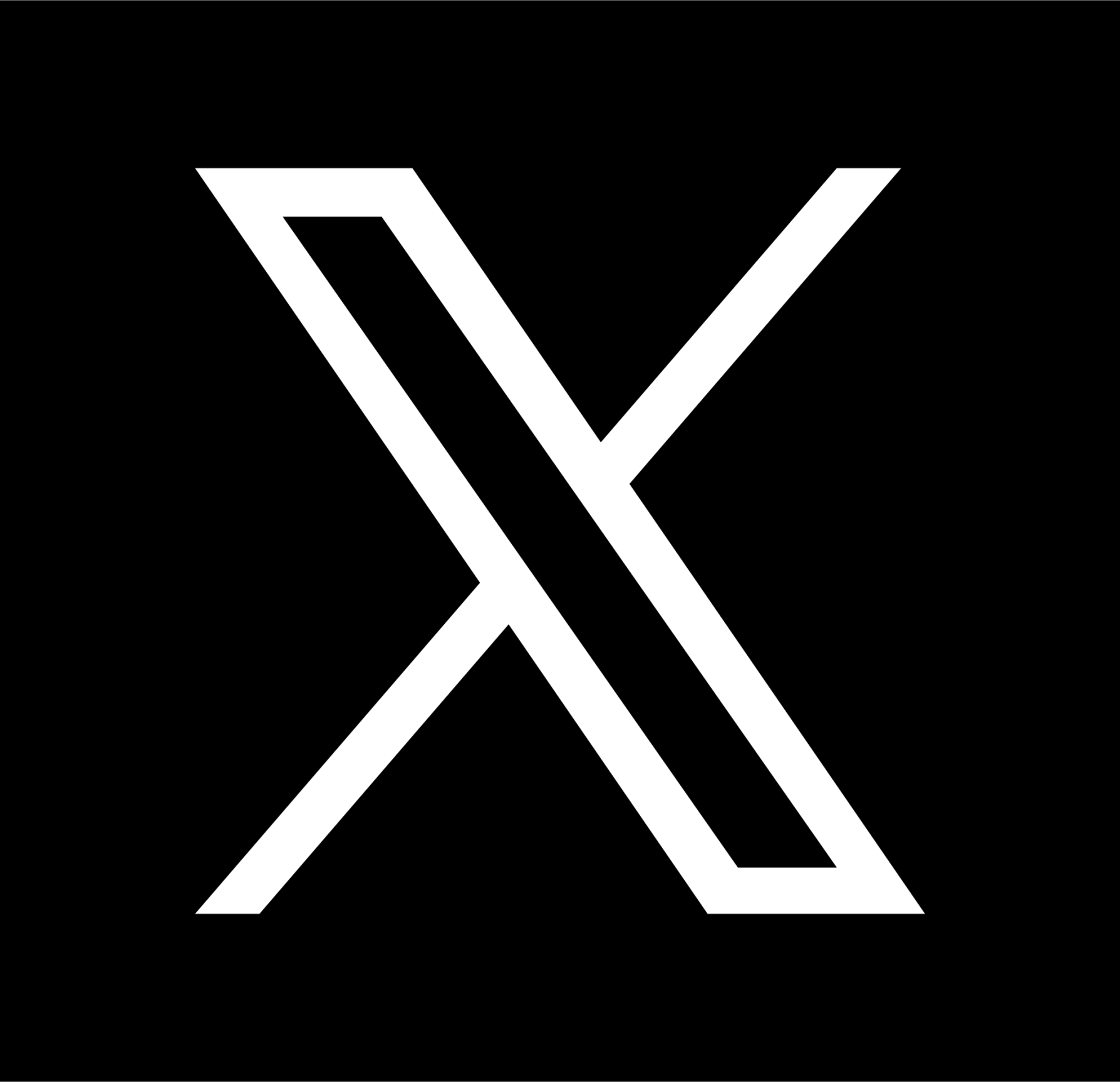 Title goes here
Lorem ipsum dolor sit amet, consectetur adipiscing elit. Maecenas fermentum neque vitae dui rutrum, id bibendum risus elementum. Integer vestibulum, felis at tristique venenatis, leo nulla ultricies dui, in ultrices nisl dolor fermentum dolor. 
Curabitur viverra, dui id iaculis egestas, nisl urna sodales est, at sollicitudin risus nunc a nisi id bibendum risus elementum. Integer vestibulum, felis at tristique venenatis, leo nulla ultricies dui, in ultrices nisl dolor fermentum dolor.
worldlunghealth.org
@UNIONCONFERENCE               #UNIONCONF
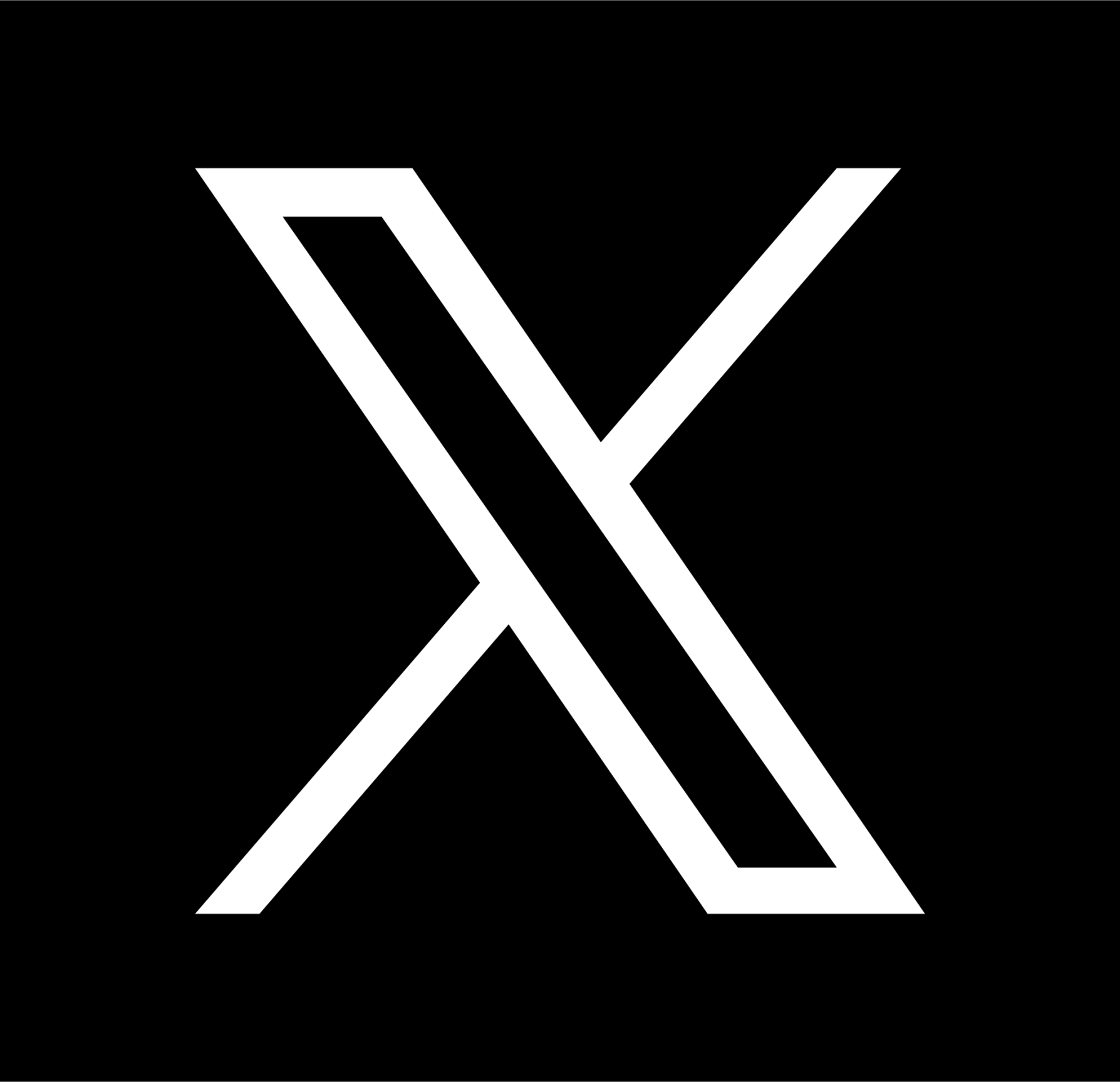